建筑／土木工程发言稿讲义
第五章 不锈钢的耐腐蚀性
1
内容
大多材料随着时间推移而腐败
为什么不锈钢能抵抗腐蚀
不锈钢腐蚀的类型
如何选择有足够耐腐蚀性的不锈钢
结构应用
其它应用
参考文献
2
1. 大多材料随着时间推移而腐败
3
大多材料随时间推移而腐败
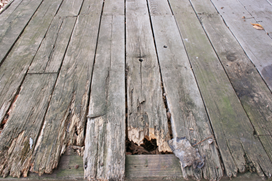 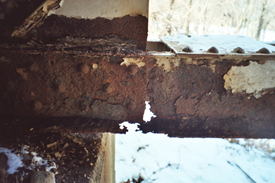 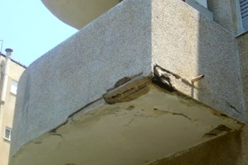 4
大多材料随时间推移而腐败
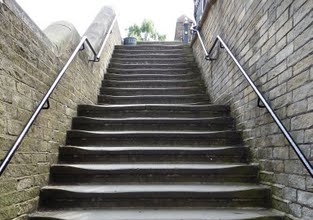 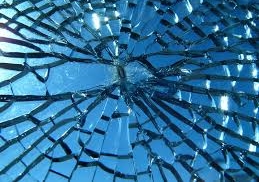 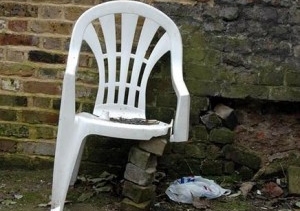 5
大多材料随时间推移而腐败
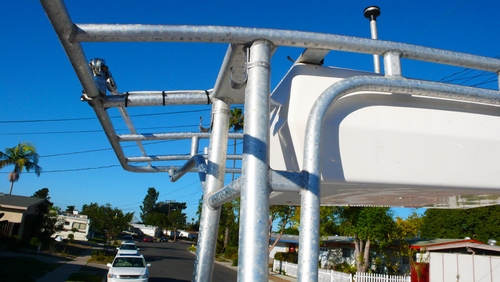 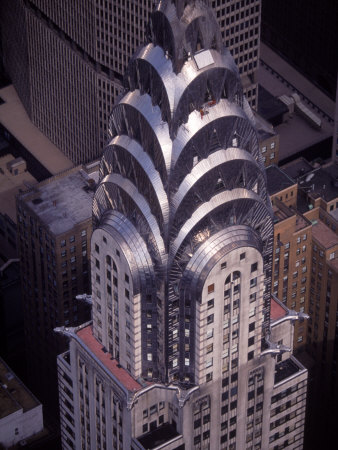 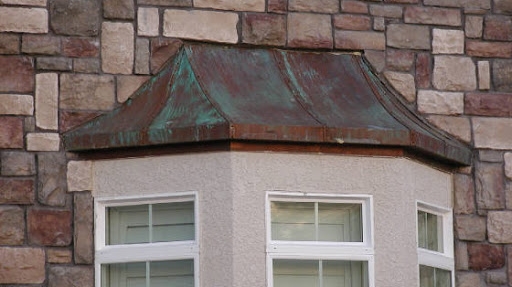 6
水泥中的腐蚀（腐蚀不仅仅发生在表面！）
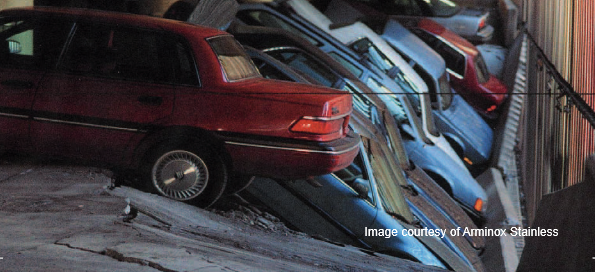 由于环境（海洋/除冰盐）中的氯化物在混凝土中会扩散，因此没有保护层的碳钢内部的钢筋混凝土结构也会出现腐蚀。

腐蚀产物（铁锈）的体积大于金属体积，因此会产生内部张力，使得混凝土外层剥落。

因此必须减少混凝土钢筋的腐蚀。
为此采用了各种方法：增厚混凝土层；阴极保护；覆膜；环氧树脂涂层……使用不锈钢，而非碳钢。
不锈钢用在水泥内部不仅提高强度，还能提高耐蚀能力，使得建筑结构的使用寿命更长，而且毋需维护。
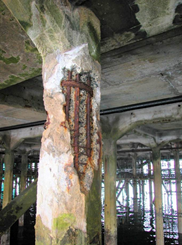 7
2. 为什么不锈钢会耐腐蚀
8
钝化层对比涂层
不锈钢表面的钝化膜：
铁和铬的氧化物-氢氧化物
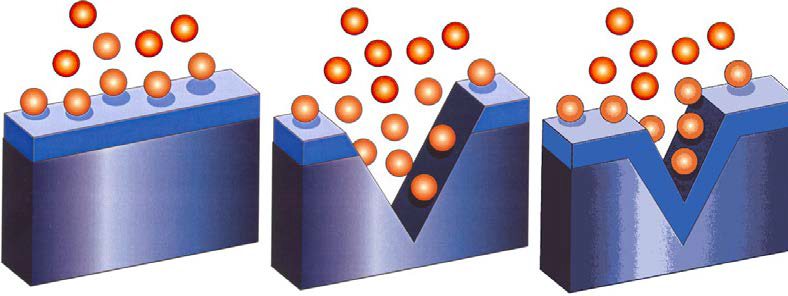 氧气气
2-3 纳米厚 
(0,002-0,003 µm)

透明
黏着
自修复
多层涂层
外涂层
通常是
涂层
20-200 µm厚
可能脱落
不能自修复
底层涂料
低碳钢
9
不锈钢
低碳钢
钝化膜
多层涂层
自修复r
腐蚀产物
对保护层的破坏
10
3. 不锈钢腐蚀的类型
11
腐蚀率
mmpy
0.200
0.175
0.150
0.125
0.100
0.075
0.050
0.025
0
2
4
6
8
10
12
14
16
% 铬
铬含量对耐大气腐蚀的影响（均匀腐蚀）
普通碳钢
不锈钢
 > 10.5 Cr %
12
没选用合适等级的不锈钢，将会产生腐蚀
…没有任何材料是完美的!

就像为了特定的目的而选择合适的车一样
13
不锈钢的腐蚀类型
均匀腐蚀
点蚀
缝隙腐蚀
电偶腐蚀
晶体间腐蚀
应力腐蚀开裂
请查阅参考资料1
14
a) 什么是均匀腐蚀？
钝化膜遭到恶劣环境破坏后，整个表面会遭到均匀腐蚀，金属损失的速度通过“µm/年”来表示。
这是典型的无保护碳钢。
在建筑用不锈钢中不会出现这种情况，因为腐蚀条件不会那么激进（通常需要在酸性液体中浸泡）
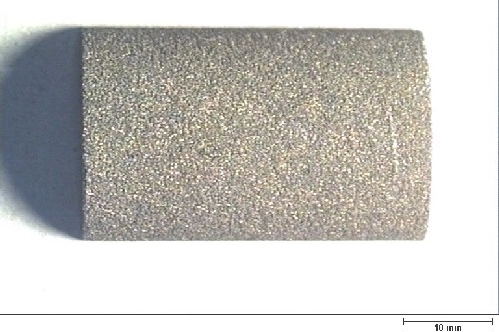 15
b) 什么是点蚀1,2,3,7?
点蚀是一种极端局部的腐蚀，能引起金属细小的穿孔。

这张图显示的就是在激进的氯化物环境中，由于耐蚀性不够，不锈钢EN1.4310(AISI 301)上出现的腐蚀。
16
点蚀的腐蚀机理
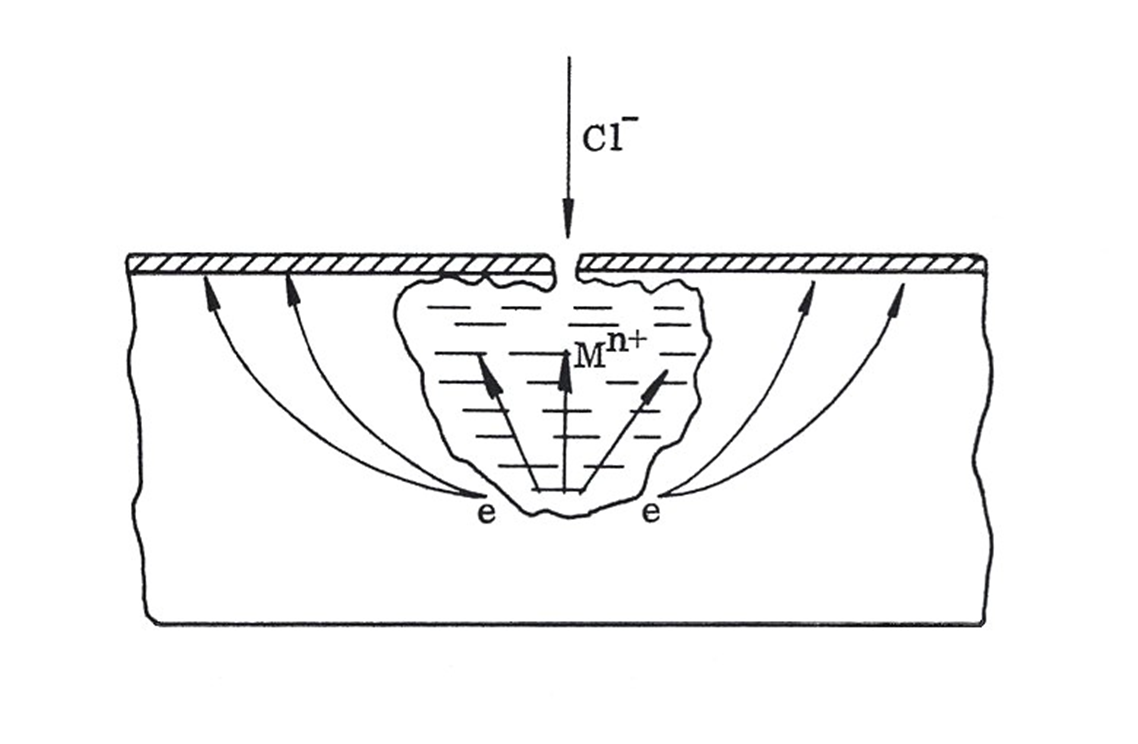 开始时会出现在非常小的表面不规则处，或非金属夹杂物。

再钝化无法阻挡点腐蚀区域产生的电化学反应时，腐蚀就开始扩张。
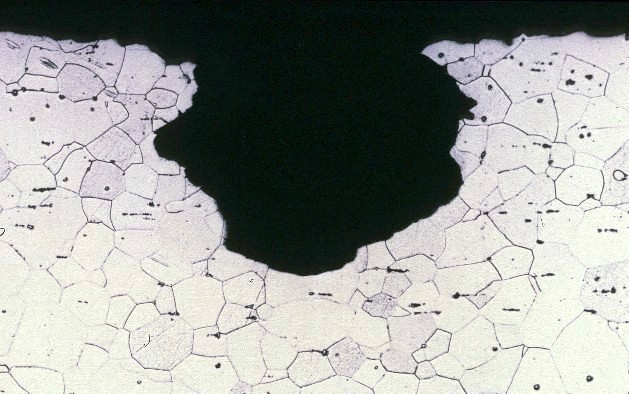 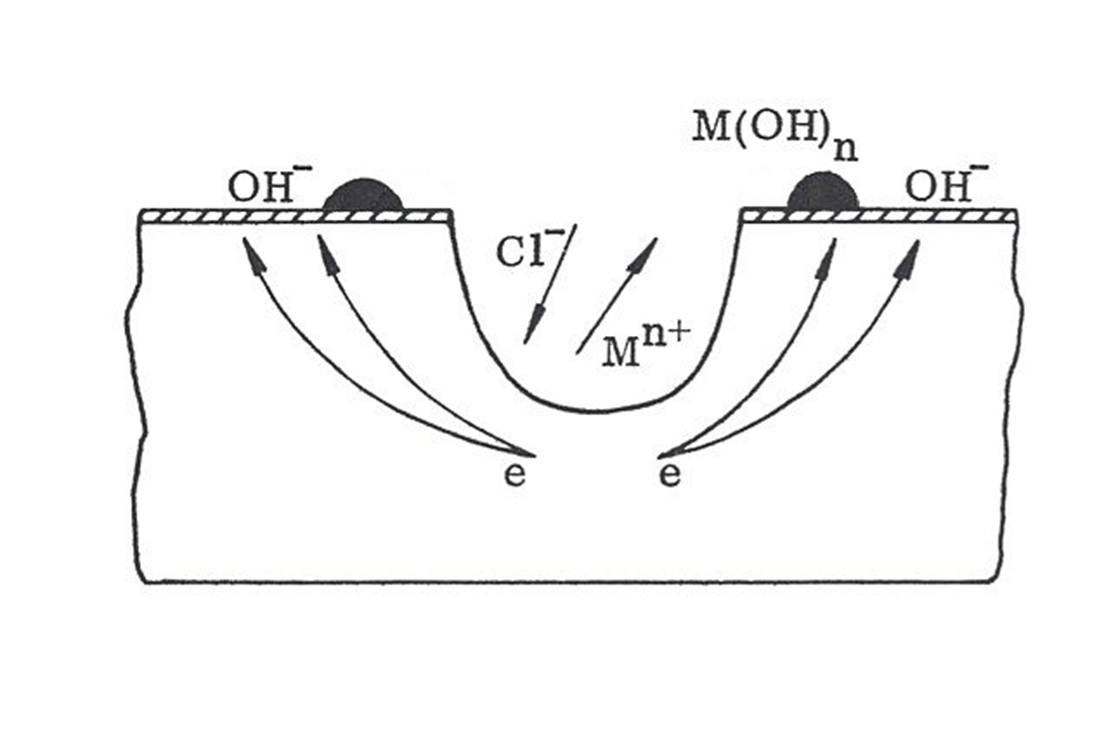 17
点蚀可以在电化学电池里复制l4
腐蚀包括金属的溶解，即伴有下列反应的电化学过程

金属表面的电化学反应
发生腐蚀的金属（阳极）和阴极部分之间产生电流
可以在电化学电池中来模拟，该电池可以让我们更好地研究腐蚀过程。
Epit
电化学电池
极化曲线
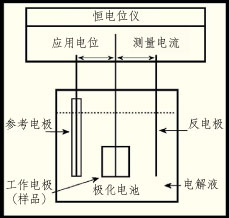 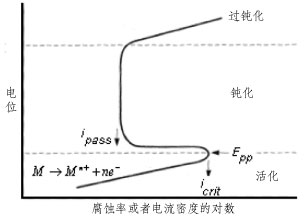 18
影响点蚀的主要因素1(一般用点蚀电位Epit 作为点蚀标准)
温度









温度增加，耐点蚀能力会急剧下降。
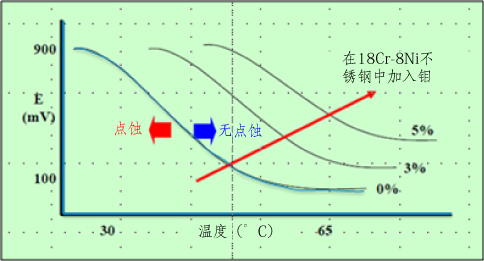 19
影响点蚀的主要因素1（一般用点蚀电位Epit 作为点蚀标准)
2. 氯化物浓度
随着氯化物含量的增加，耐点蚀性能下降。（氯离子浓度的对数）
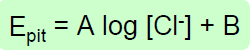 20
[Speaker Notes: http://corrosion.kaist.ac.kr/download/2008-1/chap11.pdf  
Ugitech: private communication]
影响点蚀的主要因素5（一般用点蚀电位Epit 作为点蚀标准)
2. 不锈钢分析
加入一些合金元素后，如氮、钼、铬，耐点蚀性会大量提高。













合金元素的作用被称作“耐点蚀当量数（PREN）。
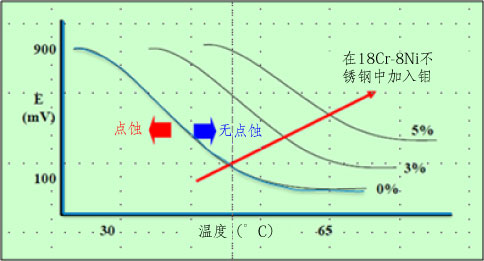 21
耐点蚀当量数（PREN）6
通过计算PREN，可以比较不同级别的不锈钢耐点蚀的性能。当量数越高，性能越高。

很明显，不能只用PREN值来预测某特定级别钢是否适用于某特定应用。

PREN = Cr + 3.3Mo + 16N，其中
Cr = 铬含量
Mo = 钼含量
N = 氮含量
请注意PREN不包括镍。
耐点蚀性不取决于不锈钢的镍含量。参看下一张幻灯片
22
几种常见等级钢的PREN值9
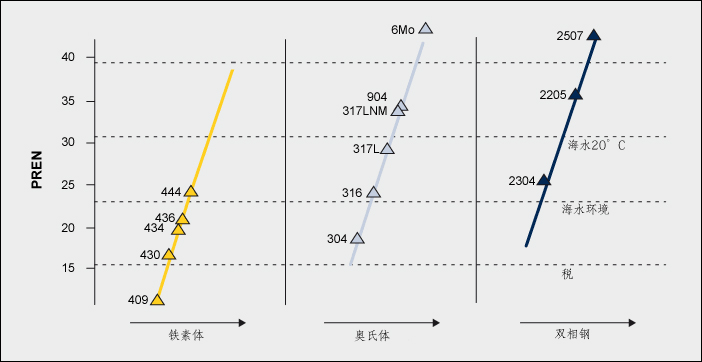 注：请残月附录中的EN标准名称。
23
c) 什么是缝隙腐蚀1？
缝隙腐蚀是指在封闭空间的腐蚀，从环境中获取工作液是有限制的，这种空间一般称为缝隙。比如部件之间的缝隙或接触面、垫圈或封条下面，裂缝和接缝内部，有沉积物的地方，或者污泥堆下。
24
缝隙腐蚀的机理
开始的时候，缝隙腐蚀和表面腐蚀是以一样的

接着，由于缝隙的氧气缺乏，开吃发生变化

缝隙里出现一组电化学反应，产生更多氯离子，因此这个位置的PH值下降到无法出现钝化

之后缝隙里的金属就会发生均匀腐蚀
25
临界点蚀温度(CPT)各种奥体钢和双相钢8的临界缝隙腐蚀温度 (CCT)
新!
注：温度越高，耐腐蚀性越好
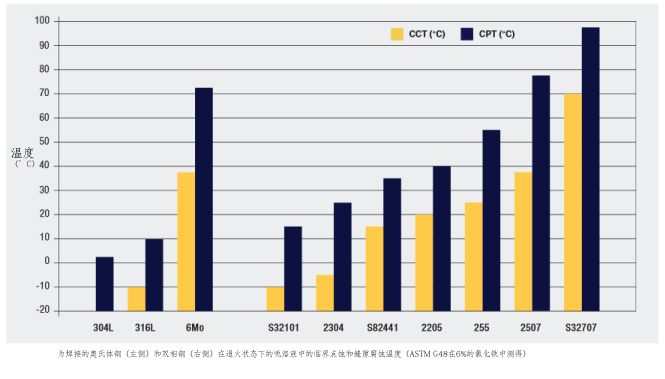 注：请参阅附录的EN标准名称
26
如何避免缝隙腐蚀
优化设计：
使用焊接件。
完全排水设计。
保持清洁，清理沉积（尽可能）
选择合适的耐腐蚀不锈钢（参看本章第四部分）
27
d) 什么是电化腐蚀1?（也被称为双金属腐蚀）
当电偶电位差异很大的两种金属相互接触时，会产生电偶腐蚀。

阳性最强的金属会被腐蚀。

左图案例：不锈钢板用碳钢螺栓被固定在不锈钢容器中——导致潮湿环境下（相当于电解质），螺栓出现电偶腐蚀。
见参考11
28
电解质
电流流动
负电荷
正电荷
金属2
金属1
阳极
阴极
电偶腐蚀的机理
当被浸渍在电解质中时（通过参考电极来测量），每种金属都会有一个特征电位。
当两种金属与导电液体连接时（湿度就足够了）：
当这两种金属电位差异很大时
电流会从负电荷最多的（阳极）流向正电荷最多的（阴极）。
如果阳极面积较小，则会出现金属的溶解。
29
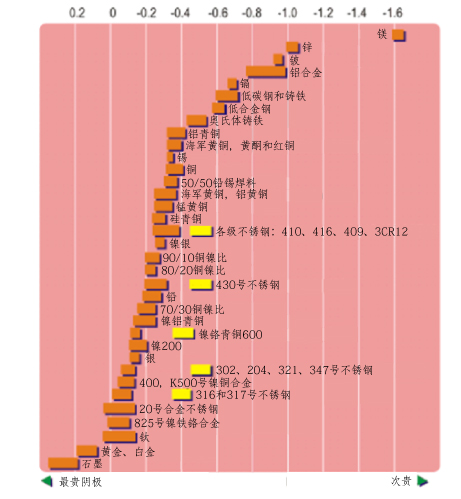 流动海水中金属的电势序列。
30
如何避免电偶腐蚀的基本规则
避免不同类金属在一起
不同类金属相互接触时，要确保次贵金属（阳极）的接触面远远大于贵金属（阴极）的要接触面

例子：
铝制品要用不锈钢紧固件（永远不要在不锈钢产品上用铝制紧固件）
同样规则也适用于不锈钢和碳钢
在受到氯化物污染的混凝土（高PH值）中，不锈钢钢筋不会通过电偶耦合显著提高碳钢钢筋的腐蚀速率。
参考材料在www.stainlesssteelrebar.org网站中提供。
31
e) 什么时晶间腐蚀1？
晶间腐蚀由于在晶界形成铬的碳化物（Fe，Cr）23C6，使得铬的含量减少，钝化层的稳定性降低。











在上图照片中可以看到，不锈钢样品抛光后，遇到强酸介质，产生蚀刻。黑色的网格线对应的是受到化学腐蚀的晶粒边界，起耐腐蚀性要远远低于晶粒本身。
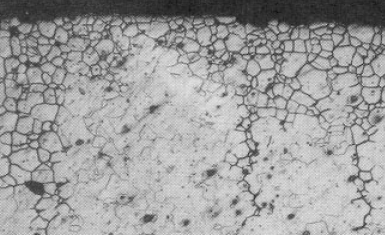 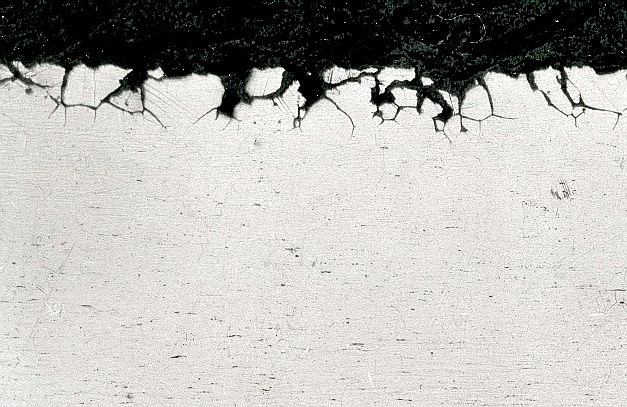 32
晶界贫铬示意图
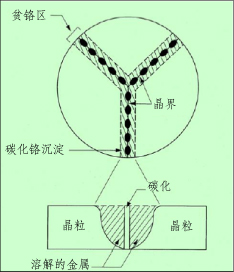 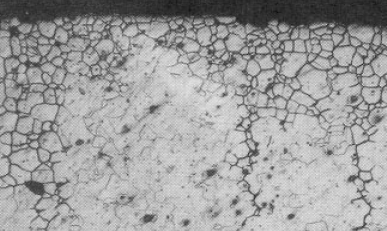 33
什么时候会发生晶间腐蚀？
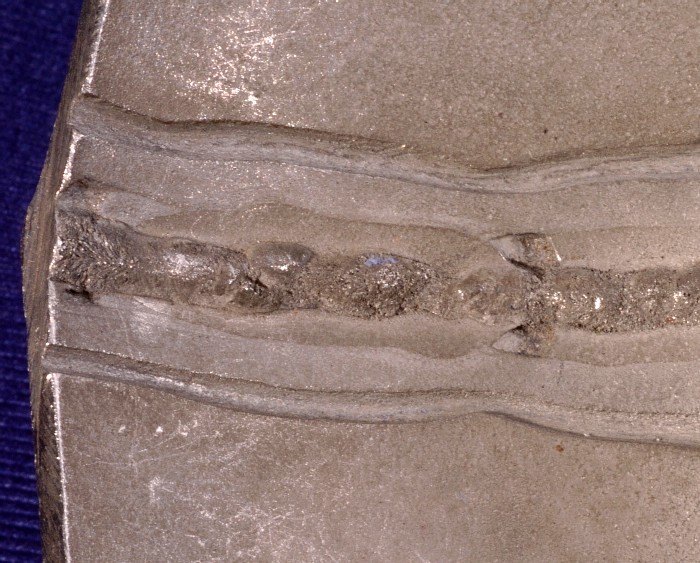 不锈钢经过适当处理后不容易出现晶间腐蚀

当下列情况出现时，可能出现在焊接点的热影响区（在焊缝的任何一侧）
含碳量高
钢没有经过 Ti, Nb, Zr *的稳定处理，使碳被“固定”矩阵中，无法在晶界形成碳化物。

* 这也是为什么不锈钢会有Ti和/或 Nb 和/或 Zr等不同等级，它们都被称为“稳定”级钢。
“电车轨道”腐蚀
焊接腐蚀
若想了解更多焊接及其他连接方法，请参看模块9。
34
如何避免晶间腐蚀？
使用低碳钢，奥体钢的碳含量要低于0.03%

或者使用“稳定级”的铁素体钢和奥体钢

或者对奥体钢进行溶液退火处理（在1050°C将所有的碳化物溶解），再进行淬火处理。（但是这个方案实际操作性不强）。
35
f) 什么时应力腐蚀开裂1 (SCC)？
组件没有经历变形的过程，突然发生开裂和损坏。
当出现下列条件时，会发生应力腐蚀开裂
该部件受到应力影响（可能时外加的负荷，也可能时残余应力）
腐蚀性环境（氯含量高，温度超过50°C）
不锈钢不足以抵抗SCC
材料受到影响
环境
应力
铁素体和双相（即奥体钢铁素体合金钢）对SCC免疫
36
应力腐蚀开裂的机理（SCC）
环境条件（含氯/高温）和应力（外部施加的应力或者残余应力）一起作用，间刚出现下列系列事件：
出现点蚀
点蚀处出现开裂
开裂跨晶粒或在晶粒间传播
出现故障
注：英文标注名称请参看附件
37
避免SCC – 两种选择
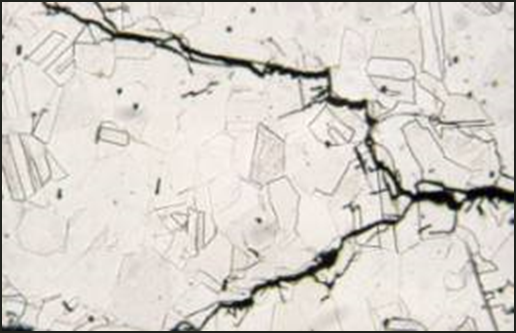 在标准奥氏体不锈钢中出现氯离子引发的应力腐蚀开裂，即 viz. 1.4301/ 304 or 1.4401 /316
+Cr
选择双相钢，价格更稳定（镍含量更少）
+Ni
+Mo
1.4539
1.4547 (6Mo)
1.4462
1.4410
1.4501
选择含镍和钼高的奥氏体不锈钢（耐腐蚀性更强）
铁素体钢和双相钢不会产生应力腐蚀开裂（由于铁素体不同于奥氏体，对这种类型的腐蚀不敏感。）若想了解上述牌号钢的更多信息，请参阅模块4
38
4. 如何选择具有足够耐腐蚀性的不锈钢
两种不同情况：
结构应用 10a
其它应用 10b
39
4 - 1 结构应用
欧洲规范1-4中提供了一套流程，为在特定环境下使用的结构构件选择合适的不锈钢。（请注意当时——即2014年11月—— EN 1993-1-4 发展组的建议尚未实施）

下张幻灯片将具体介绍流程内容
它适用于：
承重构件
不经常浸泡在海水中的环境、
pH值在4与10之间
不接触化学工艺流程
40
该流程如何运作
评估环境的耐腐蚀因子（CRF），由三个部分构成 (CRF= F1+F2+F3) ，其中
F1  代表来自海水或除冰盐中的氯化物的暴露风险
F2 代表对二氧化硫的暴露风险
F3 清理方案或雨水清理
对于给定的CRF，匹配表格提供对应的CRC分类
不锈钢耐腐蚀等级根据CRF值可分为I到V的级别

请参看接下来四张幻灯片上的表格
41
42
43
匹配表
44
不锈钢的耐腐蚀类别
45
4 -2 其它应用
无适用具体规定
所选级别一定要满足预期性能
三种方法：
专家咨询
寻求不锈钢发展协会的协助
寻找类似环境下的成功案例（通常可以找到）
46
建筑用钢级别选择指南10
谨慎：如下情况发生时，不适用: 

外观不重要

首要目标是结构的完整性（此时，参看4 – 1）
47
工作流程
计算评分
对应每个分数，都提供建议使用不锈钢级别的清单

评分标准（参看后续几页幻灯片）：
环境污染
暴露于沿海气候或除冰盐
本地天气模式
设计上的考虑
维护计划
48
环境污染
49
A) 沿海环境暴露
50
B) 除冰盐暴露
51
当地天气模式
52
设计考虑
有关表面粗糙度测量: http://www.worldstainless.org/Files/issf/non-image-files/PDF/Euro_Inox/RoughnessMeasurement_EN.pdf
本表格说明，耐腐蚀能力也取决于表面处理。
若要了解更多现有的表面处理信息，请参阅模块8。
53
维护极化
54
不锈钢选择评分系统
选择合适牌号的不锈钢，会延长其服务周期，免于维护，降低生命周期成本，具有良好的可持续性。关于可持续性的更多信息，请参看模块11。
55
结论
应该关注为特定应用和环境选择合适等级的不锈钢


一旦做好选择，不锈钢将无限会提供无限的使用寿命，并且毋需维护。
模块2罗列了不锈钢成功应用的广泛领域，
模块1中介绍了不锈钢在全球应用中那些永恒的作品。
56
5. 参考资料
很好的腐蚀课程。请参看第7章（电偶腐蚀）；第8章（晶间腐蚀）， 第11章（缝隙腐蚀），第12章（点蚀），第14章（应力腐蚀开裂）和第15章（不锈钢的应力腐蚀开裂） 资料最初来源：http://corrosion.kaist.ac.kr  可以这个网址下载： http://www.worldstainless.org/Files/issf/Education_references/Zrefs_on_corrosion.zip
NACE有关腐蚀的基本知识  http://corrosion-doctors.org/Corrosion-History/Course.htm#Scope  
腐蚀在线课程n http://www.corrosionclinic.com/corrosion_online_lectures/ME303L10.HTM#top 
电化学测试资料 http://mee-inc.com/esca.html     
优劲特公司（Ugitech）：私人通讯
BSSA（英国不锈钢协会）网站《如何计算抗点蚀当量（PREN）》  http://www.bssa.org.uk/topics.php?article=111  
关于点蚀：https://kb.osu.edu/dspace/bitstream/handle/1811/45442/FrankelG_JournalElectrochemicalSociety_1998_v145n6_p2186-2198.pdf?sequence=1
http://www.imoa.info/download_files/stainless-steel/Duplex_Stainless_Steel_3rd_Edition.pdf 
http://www.imoa.info/molybdenum-uses/molybdenum-grade-stainless-steels/steel-grades.php 
http://www.imoa.info/download_files/stainless-steel/IMOA_Houska-Selecting_Stainless_Steel_for_Optimum_Perormance.pdf 
http://en.wikipedia.org/wiki/Galvanic_corrosion
http://www.bssa.org.uk/topics.php?article=668 
http://www.stainless-steel-world.net/pdf/SSW_0812_duplex.pdf 
http://www.outokumpu.com/en/stainless-steel/grades/duplex/Pages/default.aspx 
http://www.aperam.com/uploads/stainlesseurope/TechnicalPublications/Duplex_Maastricht_EN-22p-7064Ko.pdf 
http://www.bssa.org.uk/topics.php?article=606
a) 通用不锈钢板材EN 10088-2的化学组成: http://www.bssa.org.uk/topics.php?article=44 b) 通用不锈钢长材EN 10088-3的化学成分: http://www.bssa.org.uk/topics.php?article=46
57
附录：名称17
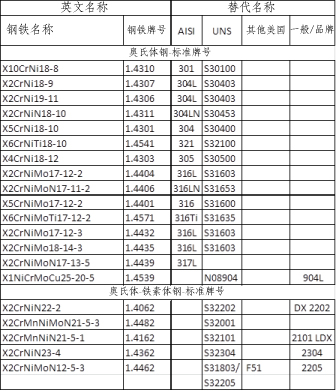 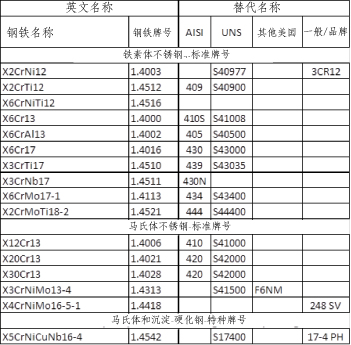 注：这是一个简化的表格。针对具体等级，请参看附件 17。
58
谢谢！
59